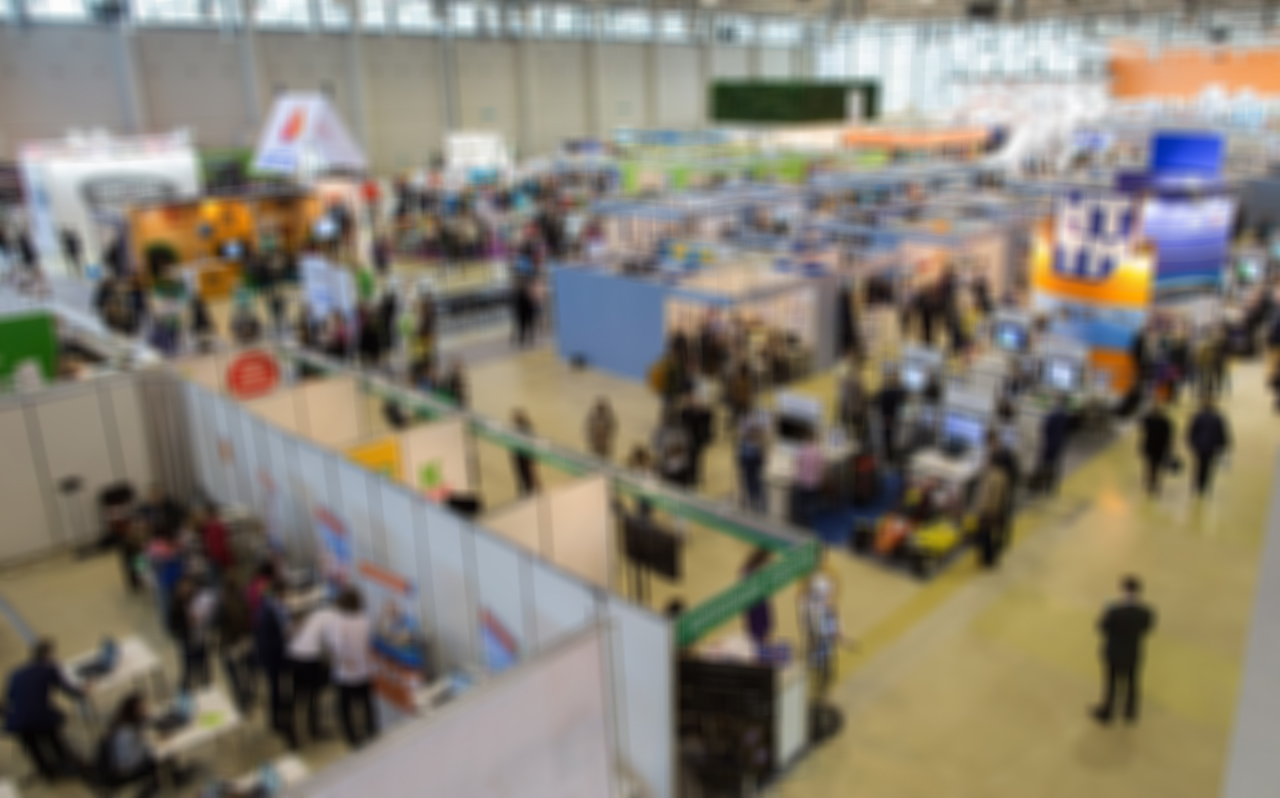 ФГБУК «ВСЕРОССИЙСКИЙ ЦЕНТР РАЗВИТИЯ ХУДОЖЕСТВЕННОГО
 ТВОРЧЕСТВА И ГУМАНИТАРНЫХ ТЕХНОЛОГИЙ»
«Панорама методических
кейсов Дополнительного
образования художественной 
Направленности»-2019
МАУ ДО «ДЕТСКО-ЮНОШЕСКИЙ ЦЕНТР
«ОРИОН»
НОВОКУЗНЕЦКИЙ ГОРОДСКОЙ ОКРУГ
КУЗБАСС
Анастасия Сергеевна
Радыгина
ПЕДАГОГ ДОПОЛНИТЕЛЬНОГО ОБРАЗОВАНИЯ
УДИВИТЕЛЬНЫЙ МИР ТАНЦА
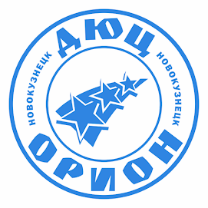 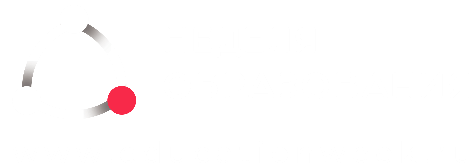 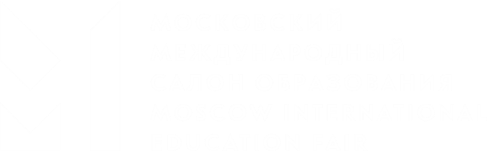 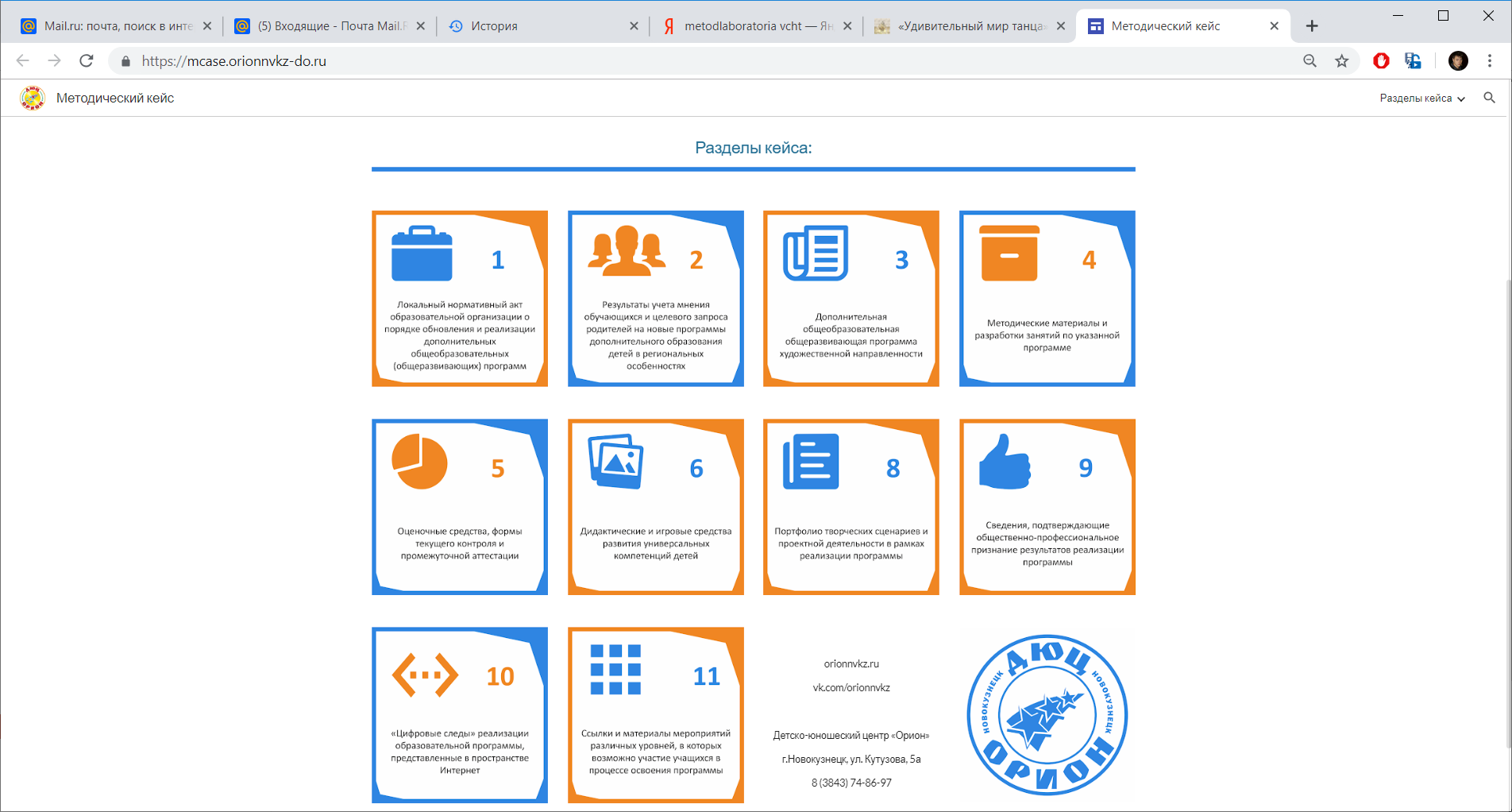 https://mcase.orionnvkz-do.ru/
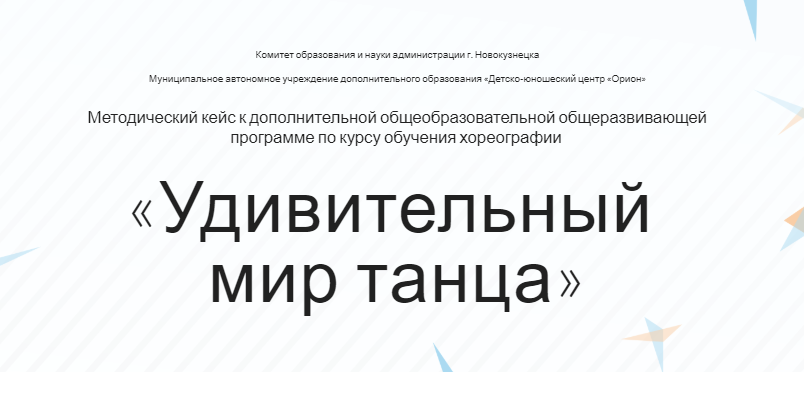 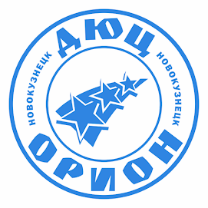 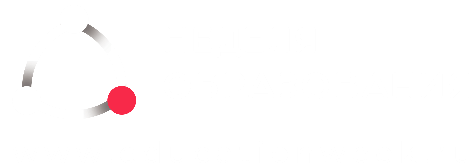 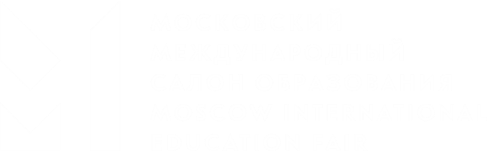 Полученные эффекты можно структурировать по основным стейкхолдерам процесса:
ЭФФЕКТЫ И   ЭФФЕКТИВНОСТЬ МЕТОДИЧЕСКОГО КЕЙСА
Для МАУ ДО ДЮЦ Орион – 
повышении имиджа собственного образования, признании ключевыми стейкхолдерами в профессиональной среде, обеспечение высокого уровня удовлетворённости содержанием, качеством, результатами дополнительного образования художественной направленности.
O
Для учащихся МАУ ДО «ДЮЦ «Орион – 
 формируются предметные и личностные компетенции. Особое внимание уделяется формированию soft-skills: умение работать в команде, способность анализировать информацию и принимать решения. возможность в будущем стать успешными специалистами в области хореографии.
O
Для муниципалитета –
создан образовательный и социальный лифт.
O
ЭФФЕКТИВНОСТЬ РЕАЛИЗАЦИИ МЕТОДИЧЕСКОГО КЕЙСА предполагает новый подход к формированию содержания дополнительного образования, актуализации и модернизации образовательных программ, реализуемых в центре, дает четкий и прозрачный механизм ежегодного обновления перечня реализуемых программ, обеспечивает возможность быстрого реагирования на потребности экономики и социальной сферы региона.
«Успех каждого ребенка»
Методический кейс строится на основе 
ДОП «Удивительный мир танца»
O
Успех каждого участника образовательной деятельности проявляется в реализации модели образовательного процесса с возможностью использования индивидуальных маршрутов для учащихся и выбора самостоятельной образовательной траектории
O
ДООП построена на основе модульного подхода к организации образовательного процесса и предполагает создание гибких образовательных процессов.
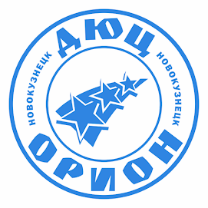 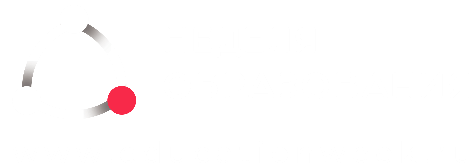 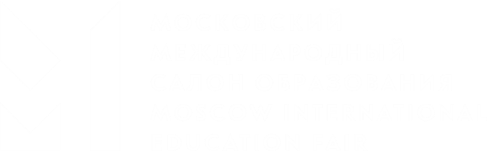 «Успех каждого ребенка»
Методический кейс строится на основе 
ДОП «Удивительный мир танца»
O
Соответственно выстраивается методическое и дидактическое обеспечение образовательного процесса, подбираются педагогические технологии и оценочные средства для определения результатов образовательной деятельности
O
Цифровые следы отражают достижения учащихся, результаты успешной совместной работы с родителями и педагогом.
Таким образом, можно констатировать что все сегменты методического кейса работают на успех каждого ученика!
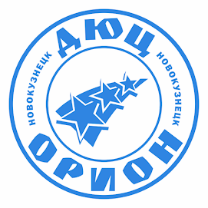 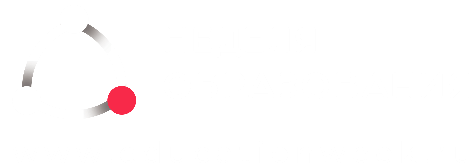 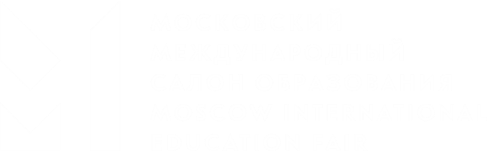 Обеспечение образовательных результатов и творческих достижений детей
Студия акробатики и танца «Комплимент» - это коллектив единомышленников: детей - победителей городских, региональных и международных конкурсов и фестивалей, родителей и педагога Анастасии Сергеевны Радыгиной, победителя профессиональных конкурсов муниципального и регионального уровней, активного участника концертов и фестивалей.
Обеспечивает образовательные результаты, которые мы дифференцировали на предметные, метапредметные и личностные. Важным параметром является то, что образовательная деятельность построена на основе модульного подхода к организации образовательного процесса.
И всех нас объединяет любовь к музыке и танцу.
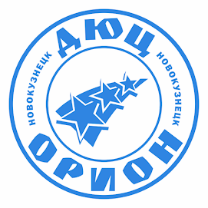 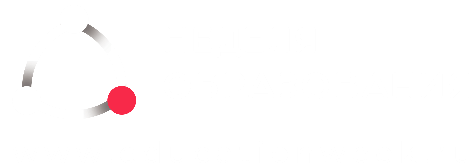 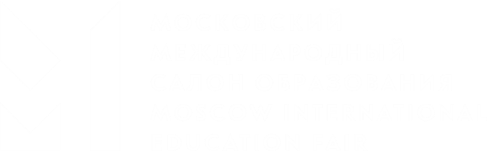 Методики, технологии, техники, приемы, находки и практики
Методы стимулирования и мотивации учебно-познавательной деятельности
Экскурсии
Коллективные обсуждения
Тимбилдинг или командообразование
Педагогические технологии
Проектная технология
Технология проблемного обучения
Технология развития критического мышления
Интерактивные технологии
Здоровьесберегающие технологии
Технология имитационной игры
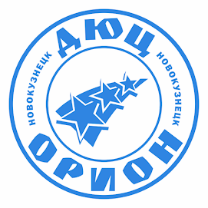 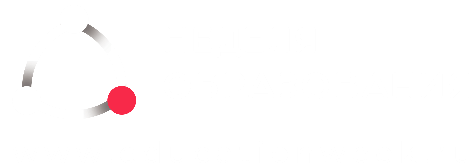 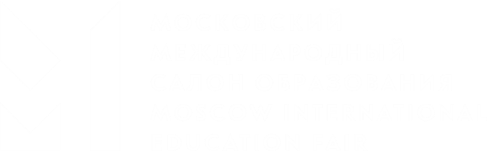 СТАРТОВЫЙ УРОВЕНЬ
Модуль «Танцевальная азбука»
1 и 2 год обучения
учащиеся в возрасте 6-10 лет 
144часа в год по программе
Методики, технологии, техники, приемы, находки и практики
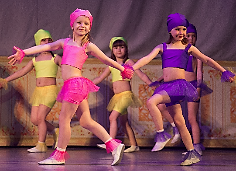 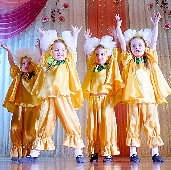 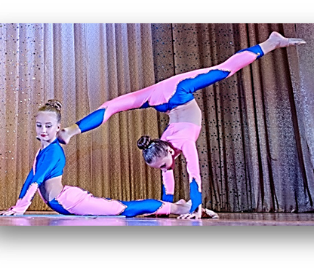 БАЗОВЫЙ УРОВЕНЬ
Модуль «Танцевальный квартал»
3,4,5 год обучения
учащиеся в возрасте 8-15 лет
216 часов в год по программе
БАЗОВЫЙ УРОВЕНЬ
Модуль Soft Skills 
«БЫТЬ ВЗРОСЛЫМ»
3,4,5 год обучения
ПРОДВИНУТЫЙ УРОВЕНЬ
Модуль «Танцевальный университет»
6,7,8  год обучения
учащиеся в возрасте 12-18 лет 
216 часов в год по программе
ПРОДВИНУТЫЙ УРОВЕНЬ
Модуль Future skills: 
«Art-режессура»
6,7,8 год обучения
ПРОДВИНУТЫЙ УРОВЕНЬ
Модуль Soft Skills: «Личностный менеджмент»
6,7,8 год обучения
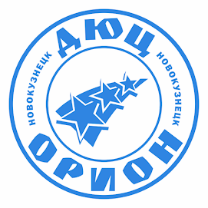 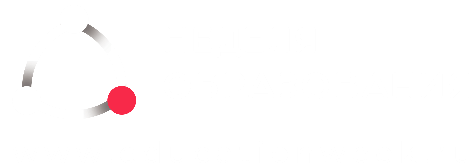 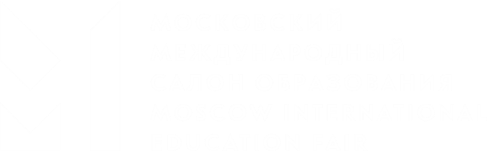 Внедряемая практика обеспечила достижение целого ряда целевых показателей Программы развития центра
Закрытая копилка или открытое месторождение опыта?
реализацию нового подхода к формированию содержания дополнительного образования, актуализации и модернизации образовательных программ, реализуемых в центре, дает четкий и прозрачный механизм ежегодного обновления перечня реализуемых программ, обеспечивает возможность быстрого реагирования на потребности экономики и социальной сферы региона.
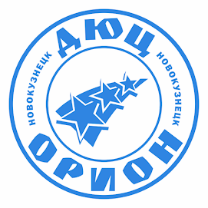 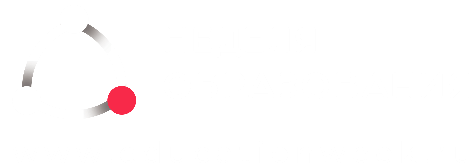 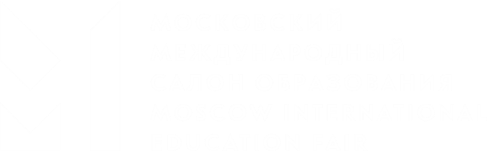 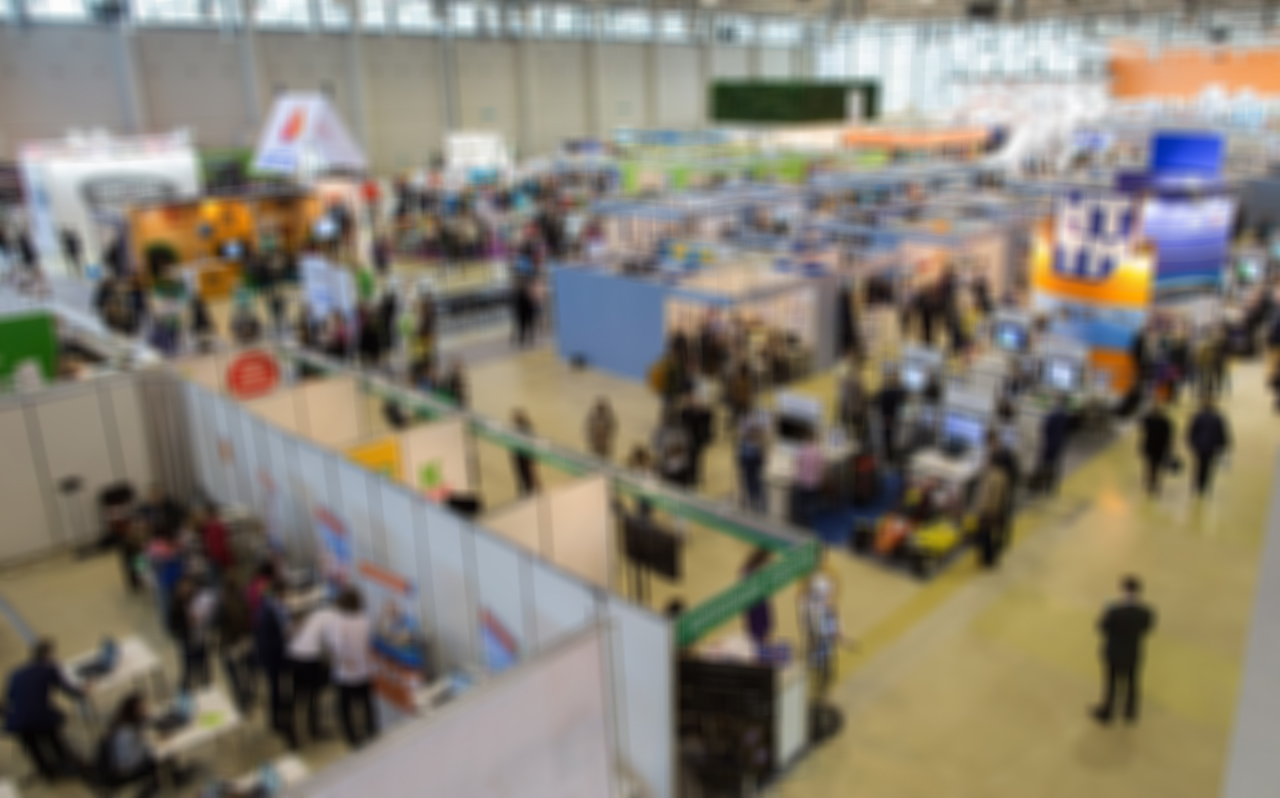 ....если доверили тебе ребенка на воспитание, то верни его крылатым…
Ш. А. Амонашвили
Муниципальное автономное учреждение дополнительного образования «Детско-юношеский центр «Орион»
654079,Россия, Кузбасс, г. Новокузнецк, ул. Кутузова, д.5А 
e-mail: orionnvkz@mail.ru сайт: ДЮЦОРИОН.РФ
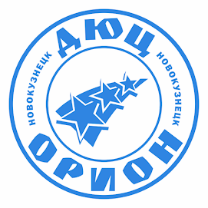 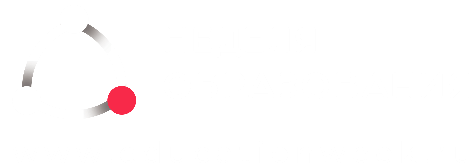 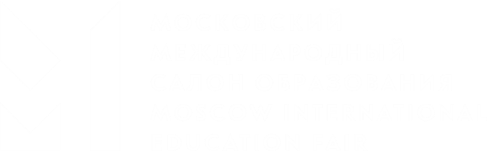